АРТ – ТЕХНОЛОГИИ  на уроках изобразительного искусства.Арт-технология  «Каркасное моделирование».
Презентацию  разработала 
       учитель МОУ НШ №13 г.о.Железнодорожный, 
                Шмыгова Ольга Викторовна.
Арт-технология -
это модель творческой деятельности, направленная на создание визуальных образов самовыражения (художественных, скульптурных, конструктивных, театрально-драматических, музыкальных, танцевальных…) и предполагающая взаимодействие между автором творческой работы (учащимся), самой работой и учителем.
Комплект арт-технологий,применяемых на уроках изобразительного искусства в начальной школе:
«Живая нить»

«Каркасное моделирование»

«Коллажирование»

«Лист путешественника»

«Мозартика»

«Пластическое воплощение»

«Подарки природы»

«Сказкотворчество»
Арт-технология «Каркасное моделирование»
технология  создания  плоскостного или  объемного арт - образа на основе каркаса.
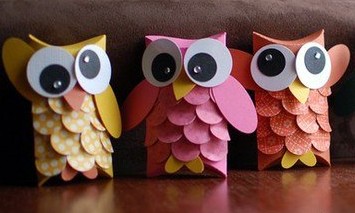 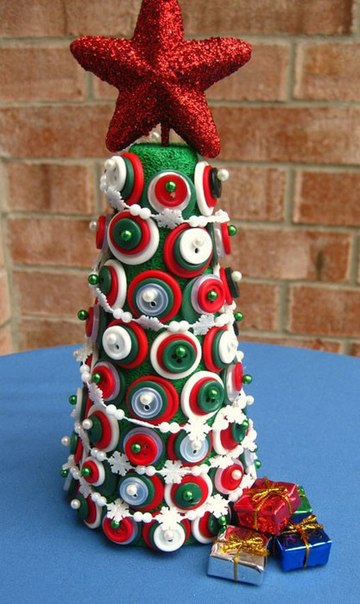 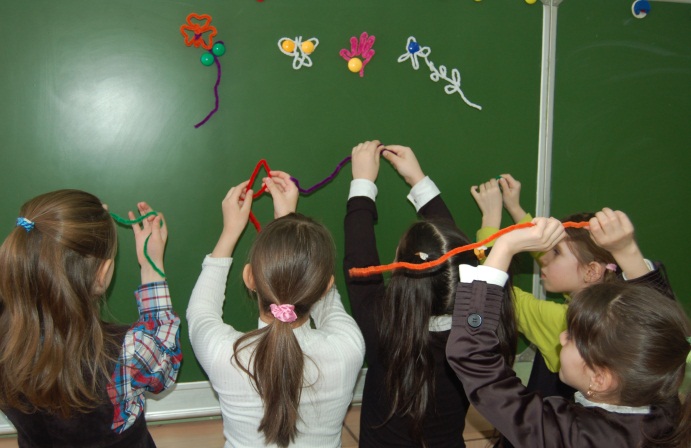 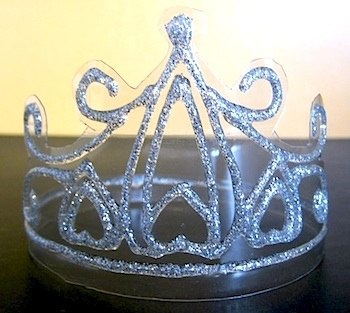 Результат применения арт-технологии «Каркасное моделирование» на уроках изобразительного искусства  в начальной школе:
- разнообразим творческое самовыражения учащихся;
- сформированы навыки самовыражения эмоций и чувств обучающихся, связанных с переживаниями  от соприкосновения с искусством;
- осуществляется вовлечения учеников в процесс сотворчества, процесс индивидуальной и коллективно-творческой деятельности;
- наблюдается повышение адаптивности и креативности в мире детского творчества;
- осуществляется механизм создания ситуации успеха для каждого ученика, задействованного  в обучающем творческом процессе;
-формируются навыки по развитию творческих способностей, воображения, фантазии, эмоционального сопереживания и эмоционального выплеска, способности к импровизации.



   Арт – технологии позволяют: создать благоприятную атмосферу на уроке, повысить интеллектуальную и эмоциональную активность учащихся. 

  Импровизируя, средствами арт-технологий, включая их в практику учебной деятельности учитель удовлетворяет универсальное стремление ребёнка к свободе.
Детские работы  - как результат применения технологии «Каркасное моделирование»индивидуальные работы.
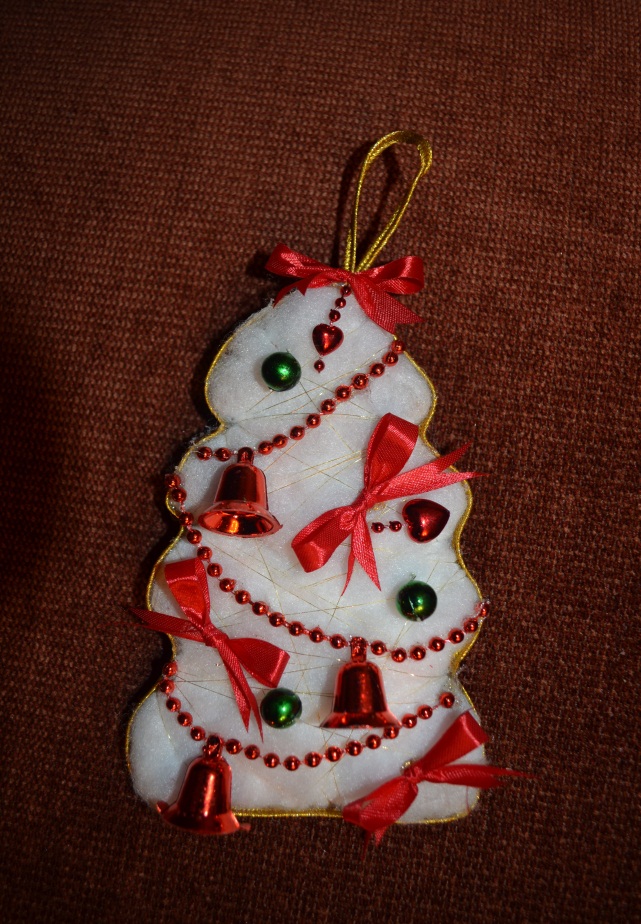 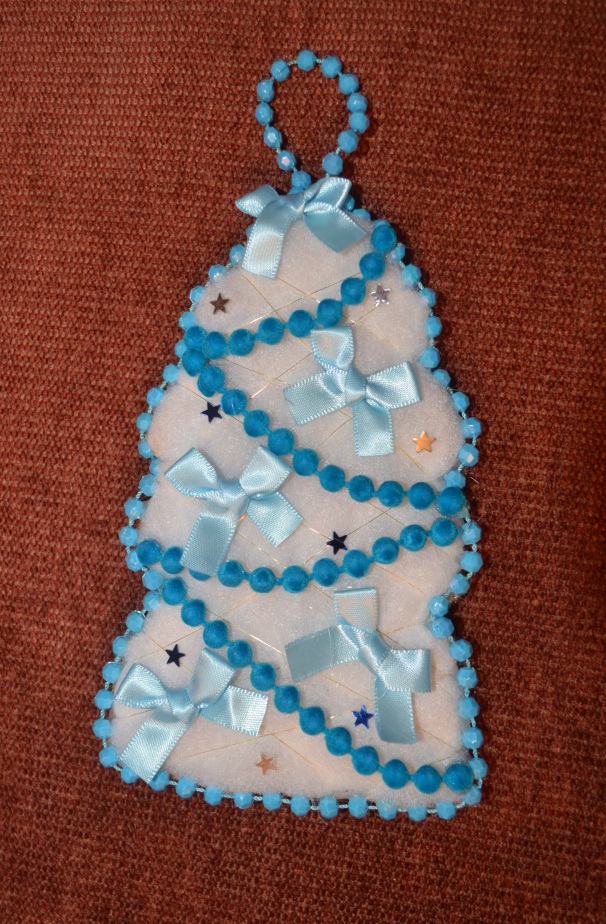 Детские работы  - как результат применения технологии «Каркасное моделирование» коллективная работа.
Литература:
Киселёва М.В.  «Арт-терапия в работе с детьми»,   
       Издательство: СПб.: Речь. Год: 2007. 
Выготский Л.С. Психология искусства. -М., Искусство, 
       1986
Медведева Е. А., Левченко И. Ю., Комиссарова Л. Н.,
       Добровольская Т. А. Артпедагогика и арттерапия в 
       специальном образовании. М.: Издательский центр 
       «Академия», 2001.